２０２４年４月
音楽鑑賞会
すがあきら「あゝ…お母さん」MUSIC VIDEO
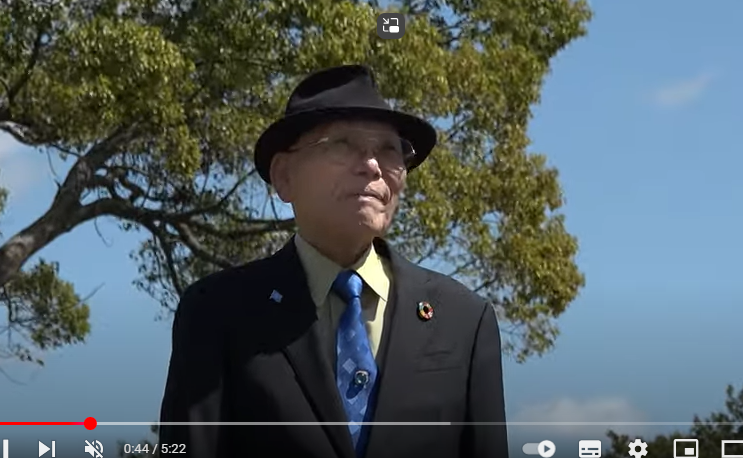 天童よしみ「昭和ごころ」Music Video
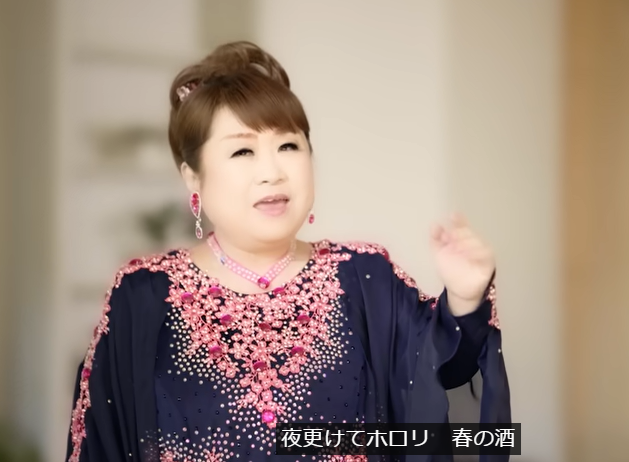 辰巳ゆうと「雪月花」Music Video
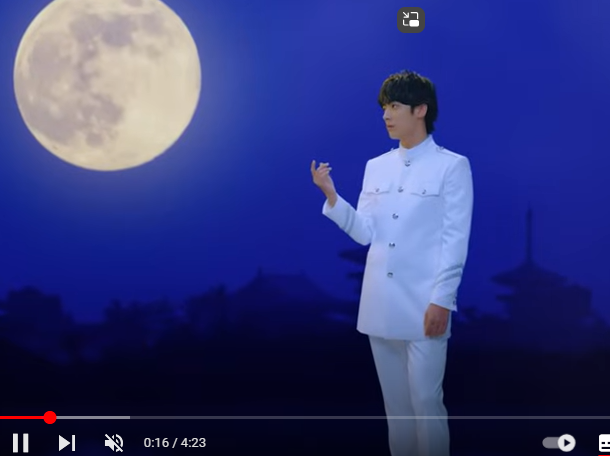 楠木康平「北へひとり旅」MUSIC VIDEO
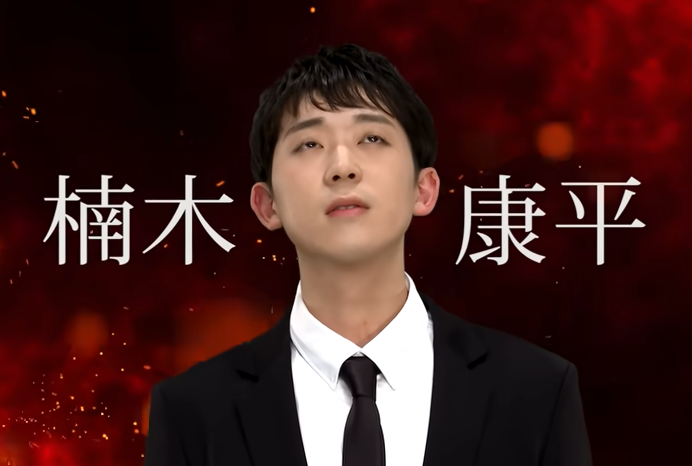 二見颯一「泣けばいい」MUSIC VIDEO
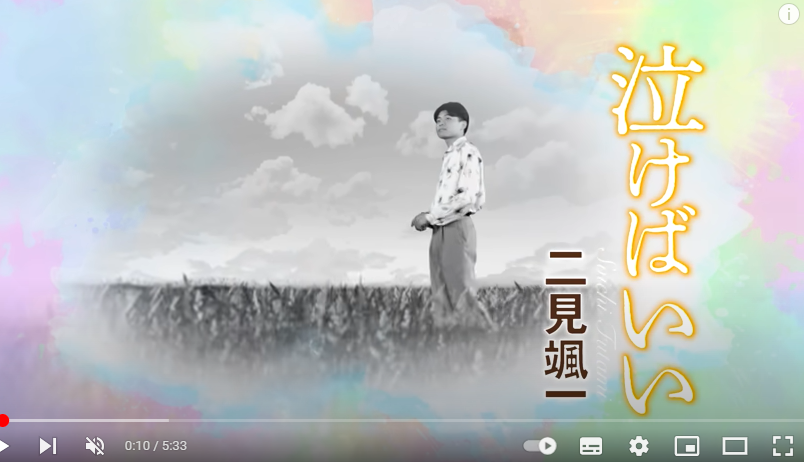